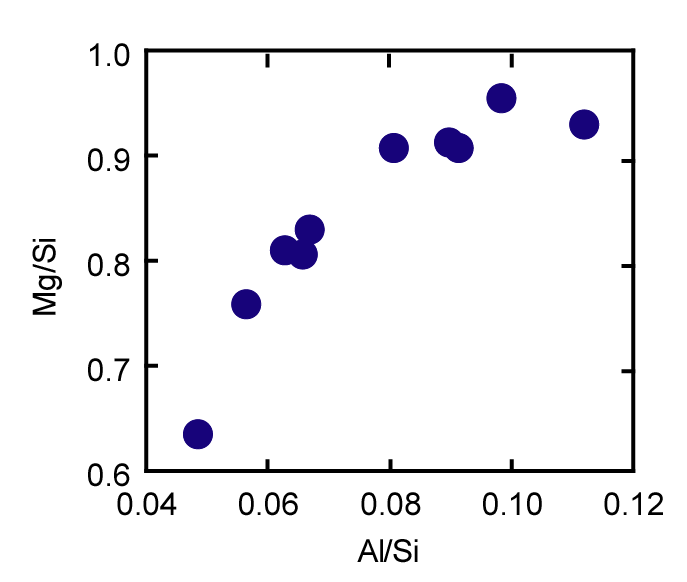 McD & Sun
EARTH
Olivine
Javoy et al ‘10
EARTH
Carbonaceous
chondrites
(kg/kg)
Ordinary chondrites
Gradient in olivine/pyroxene
Enstatite chondrites
Pyroxene
(kg/kg)
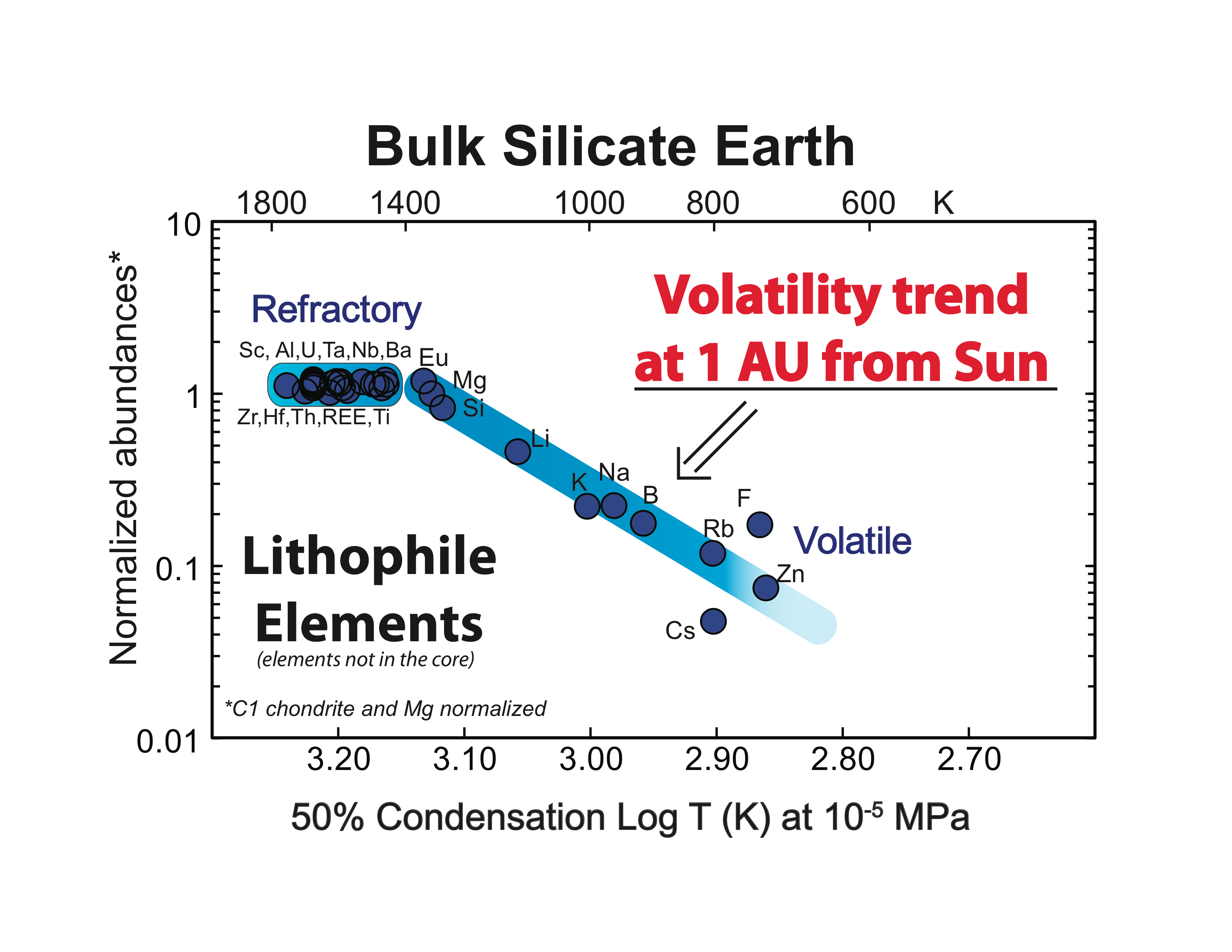 Th & U
K
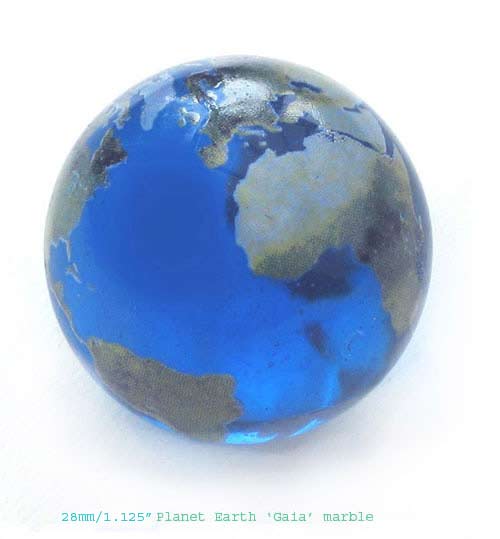 from McDonough & Sun, 1995
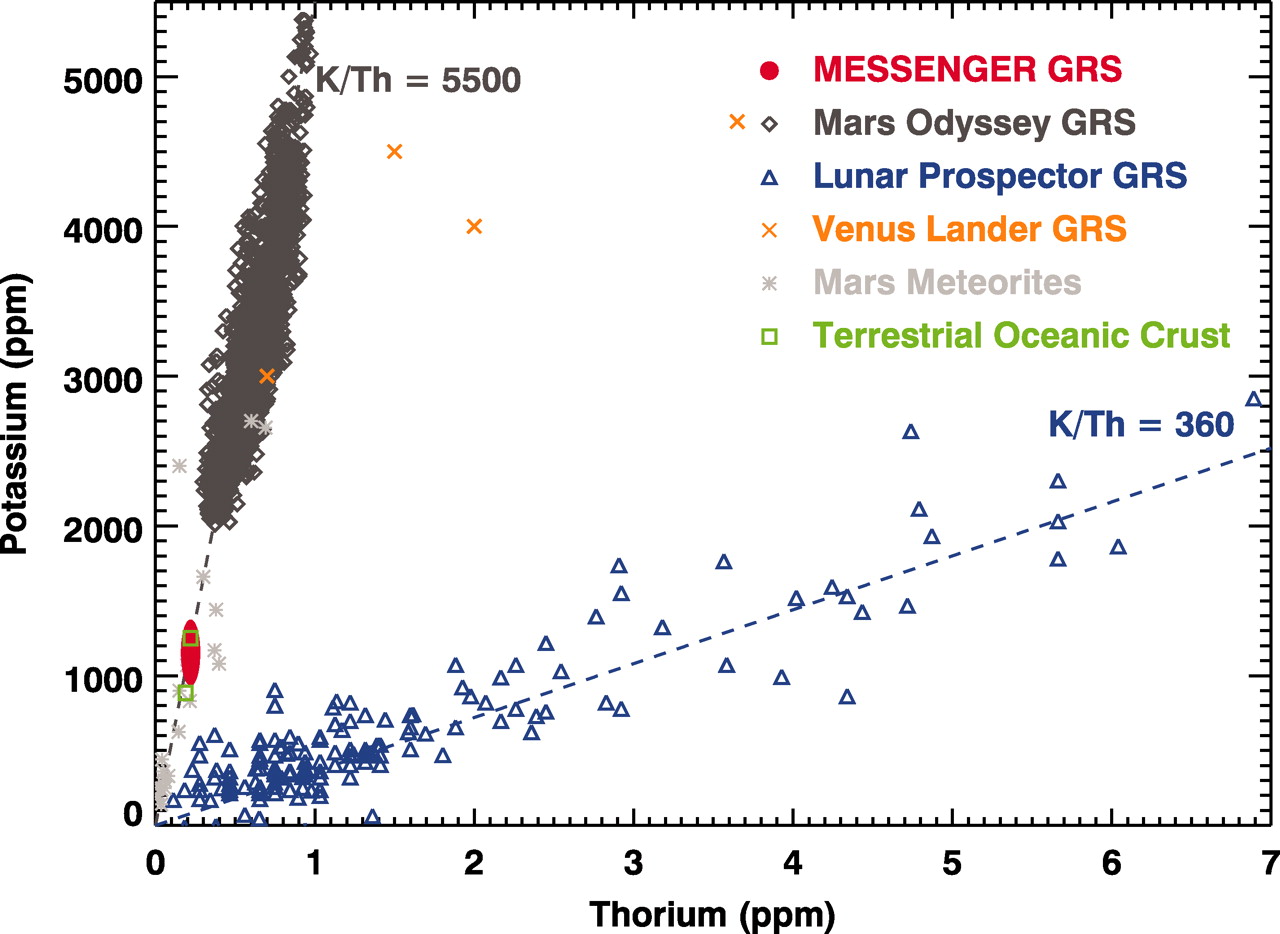 K/U	K/Th
Mercury	20,000	5,000
Earth	14,000	3,600
Moon	2,500	500
Mars	19,000	5,000
C1	70,000	18,000
En. Chond	90,000	23,000
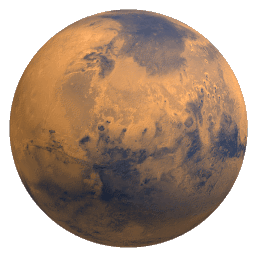 Moon
Mars
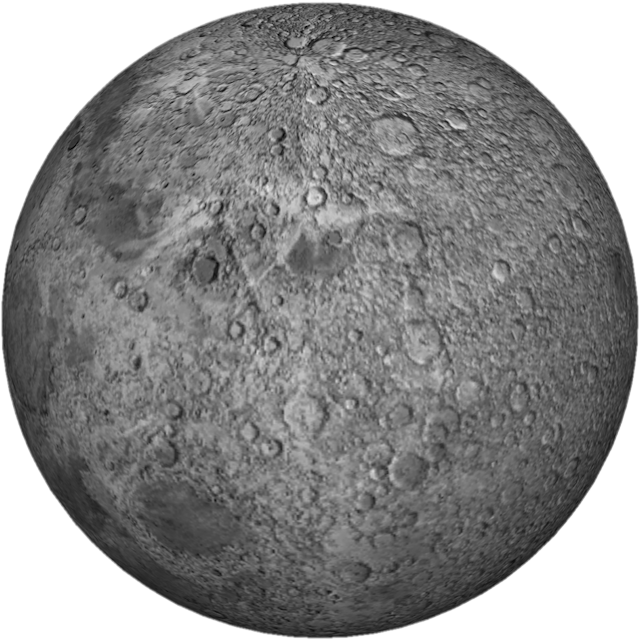 Mercury
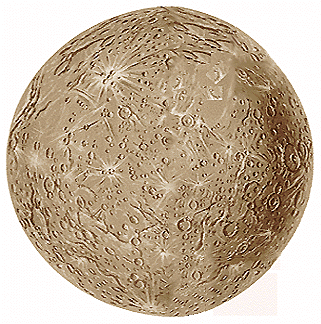 Volatile element
Peplowski et al (Science, 2011)
Refractory element
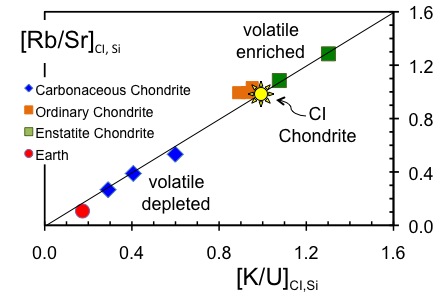 Volatiles
(alkali metals)
 in Chondrites
Enstatite Chondrites
enriched in volatile elements
High 87Sr/86Sr [c.f. Earth]
40Ar enriched  [c.f. Earth]
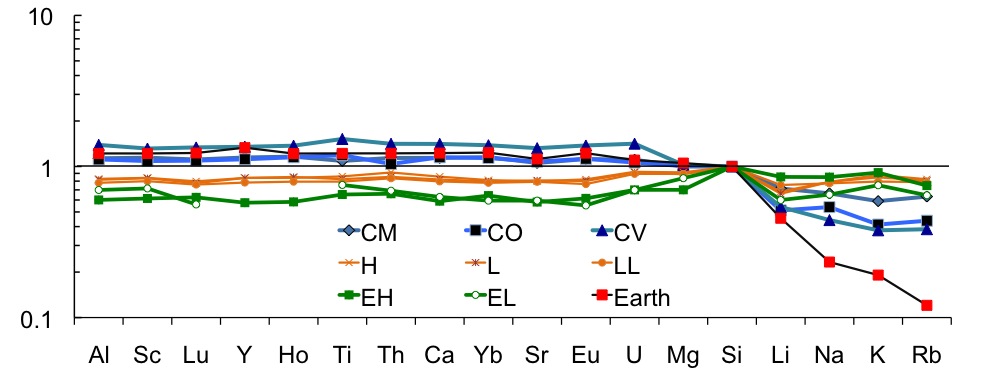 CI and Si Normalized
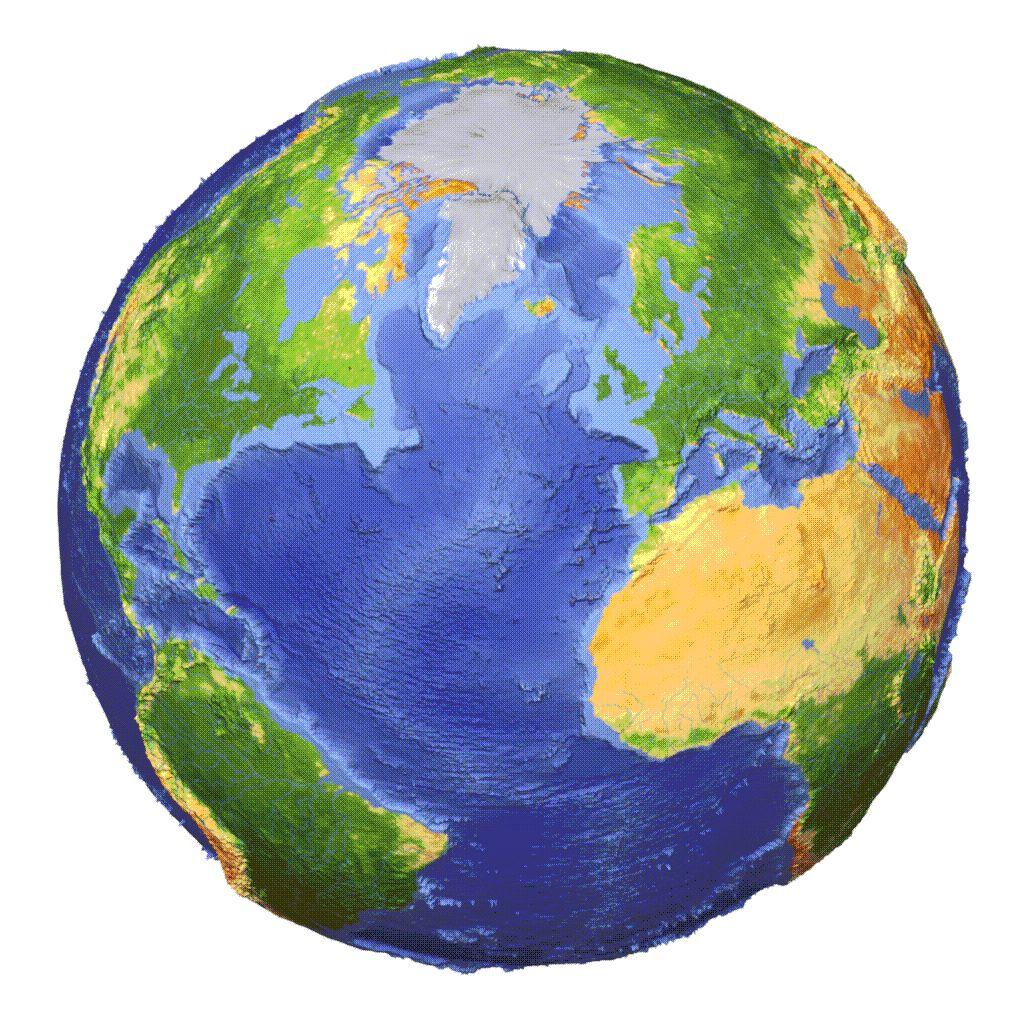 What does Oxygen isotopes tell us?
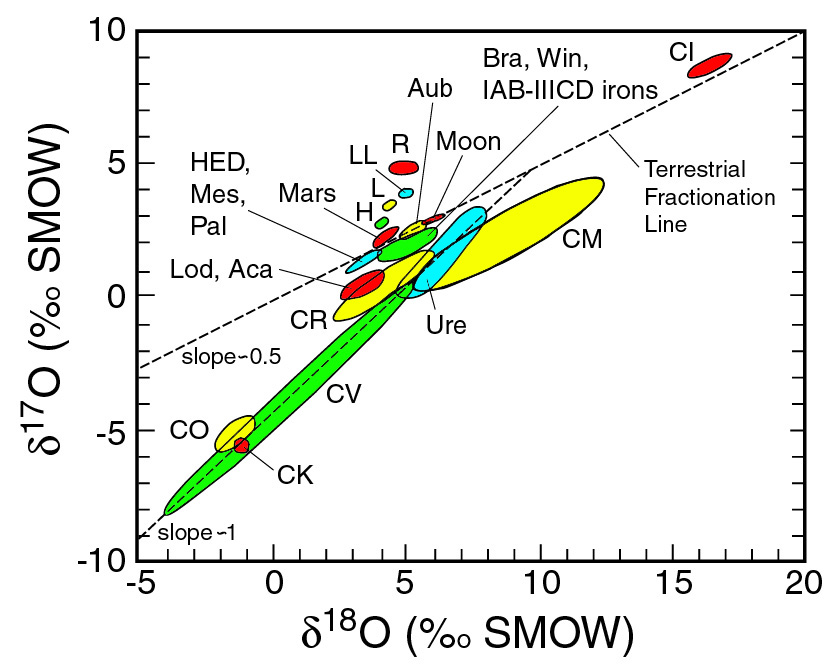 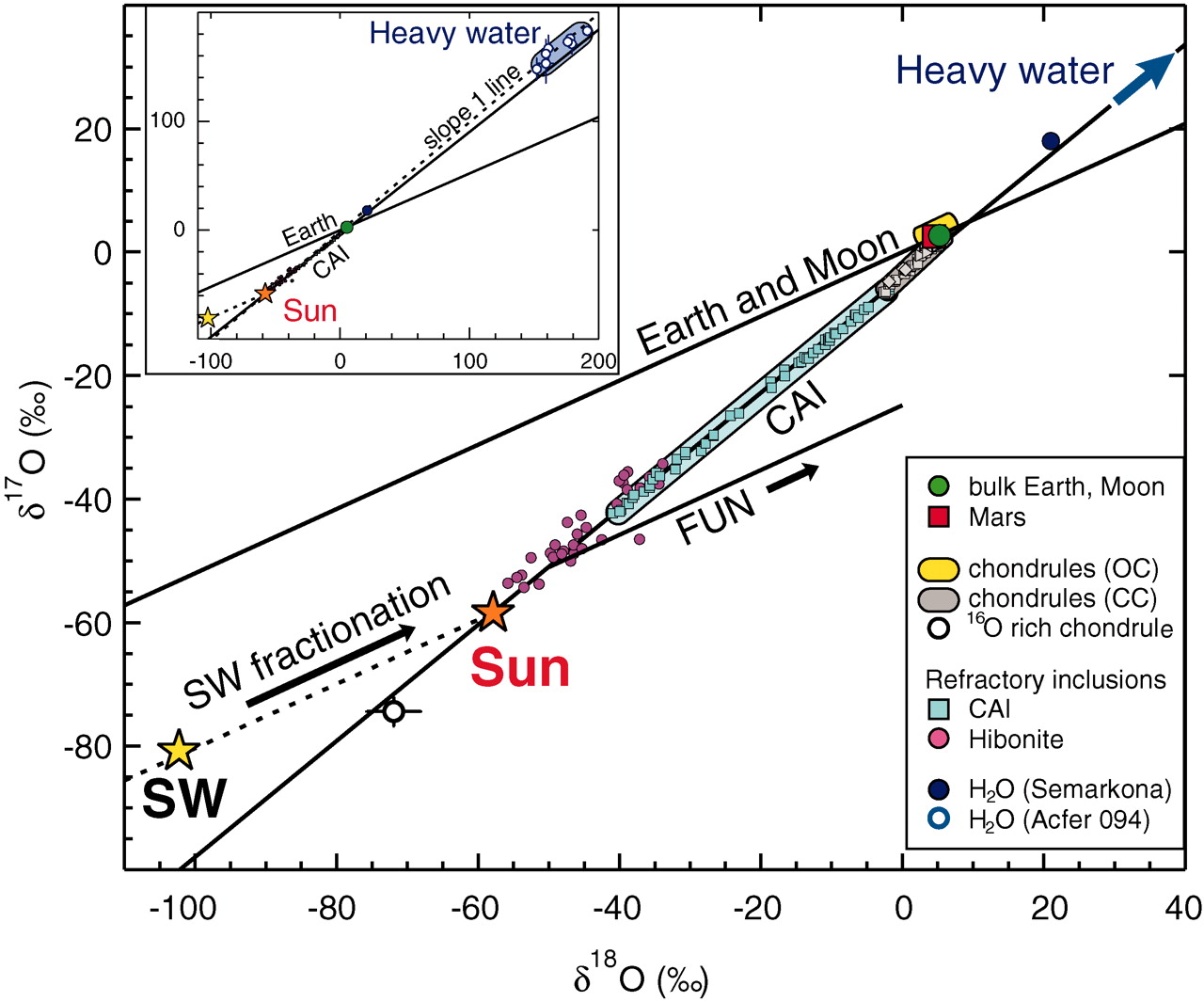 McKeegan et al. Science 2011
Earth
142mNd
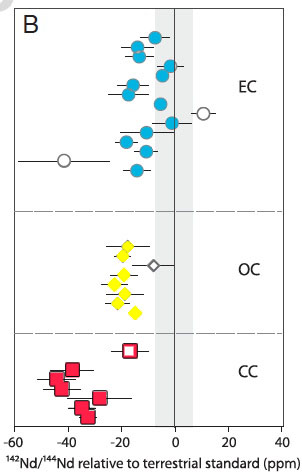 Enstatite
chondrites
What does this Nd data mean for the Earth?

Solar S heterogeneous
Chondrites are a guide
Planets ≠ chondrites ?
Ordinary
chondrites
Carbonaceous
chondrites
Data from:
Gannoun et al (2011, PNAS)
Carlson et al (Science, 2007)
Andreasen & Sharma (Science, 2006)
Boyet and Carlson (2005, Science)
Jacobsen & Wasserburg (EPSL, 1984)
142Nd: what does it tell us about the 
Earth and chondrites?
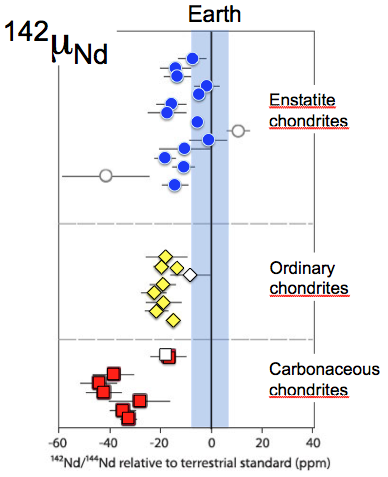 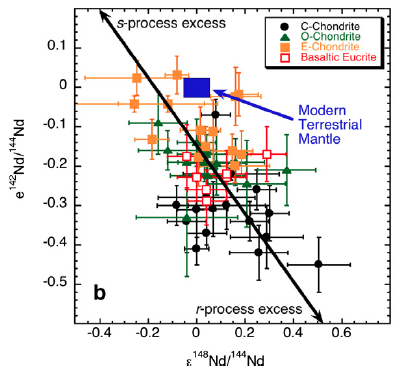 Please stop saying that the e142Nd = 18 ± 5 ppm for chondrites

Data from:
Gannoun et al (2011, PNAS);   Carlson et al (Science, 2007)
Andreasen & Sharma (Science, 2006);  Boyet and Carlson (2005, Science); Jacobsen & Wasserburg (EPSL, 1984); Qin et al (GCA, 2011)
Models for the 142Nd observation
2 solutions

There is no problem

The 142Nd  data record the efficiency of mixing in the nebular (r and s product from the SN)


Assume mantle has a specific 142Nd chondritic composition

2 solutions: (store it deep or lose it)
EER: early enriched mantle at the CMB
Boyet and Carlson (2005, EPSL)

Collisional erosion    
O’Neill and Palme (2008, PTRSL)
Enstatite chondrite
vs
Earth
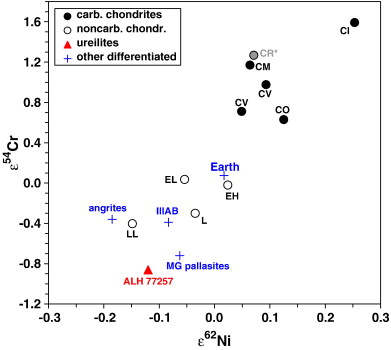 Carbonaceous
chondrites
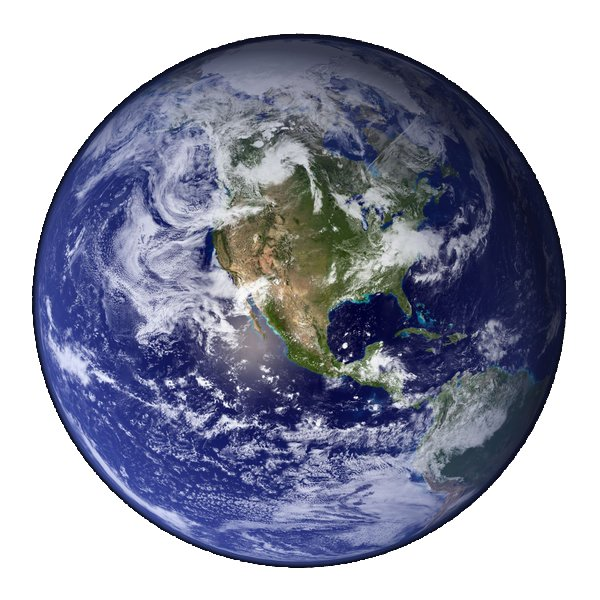 diagrams from Warren (2011, EPSL)
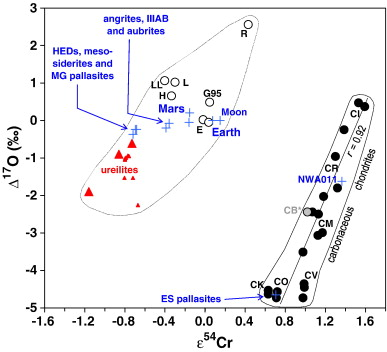 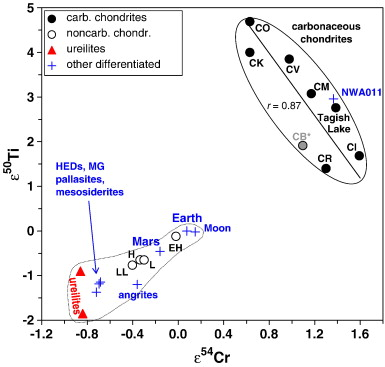 Carbonaceous
chondrites
Carbonaceous
chondrites
Earth is “like” an Enstatite Chondrite!

Mg/Si -- is VERY different
Shared isotopic: O, Ti, Ni, Cr, Ca, Nd,.. 
Shared origins – unlikely
Core composition -- no K, Th, U in core
“Chondritic Earth” – useful concept
Javoy’s model – needs modifications
U in the Earth:
~13 ng/g U in the Earth

Metallic sphere (core)
      <<<1 ng/g U 

Silicate sphere
	 20* ng/g U 

*O’Neill & Palme (2008)   10 ng/g
*Turcotte & Schubert (2002) 31 ng/g

Continental Crust
       1300 ng/g U 

Mantle
	 ~12 ng/g U
“Differentiation”
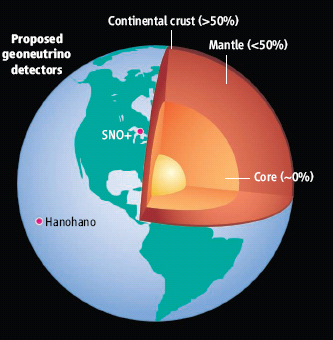 Chromatographic separation
Mantle melting & crust formation
secular evolution of the mantle
Observations from komatiites
Models of Late Accretion
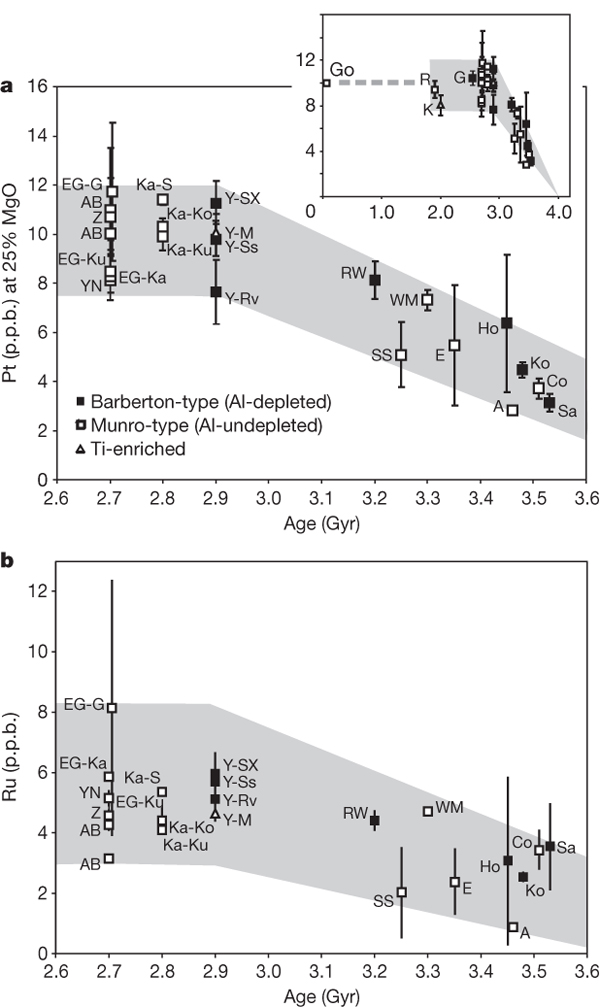 When was the Late Accretion added?

When was it mixed in to the BSE?
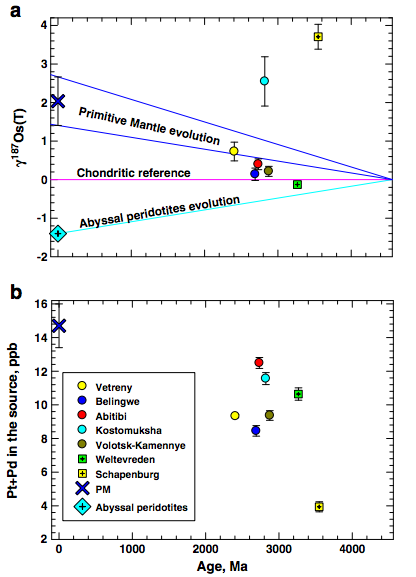 Connolly et al (2011, EPSL)
timing & duration of Late Accretion
HSE (PGE) added 

 after core fm 
- before ~ 3 Ga
A measure of efficiency of mantle mixing?
Maier et al (2009, Nature)
Earth’s thermal evolution: role of K, Th & U
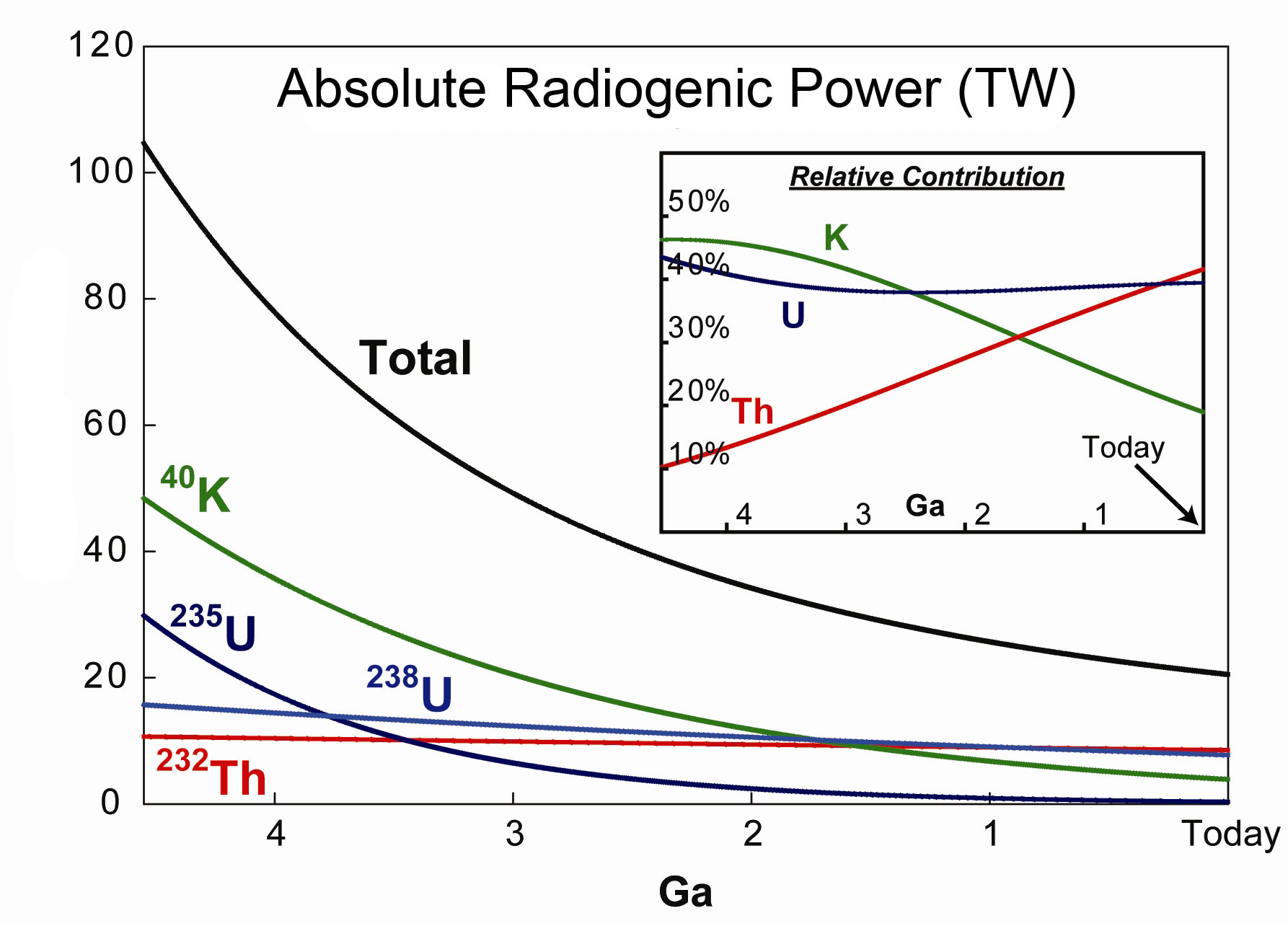 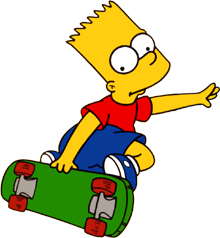 Archean boundary
Power (TW)
Arevalo, McDonough, Luong (2009) EPSL
Earth’s surface heat flow 46 ± 3 (47 ± 1)
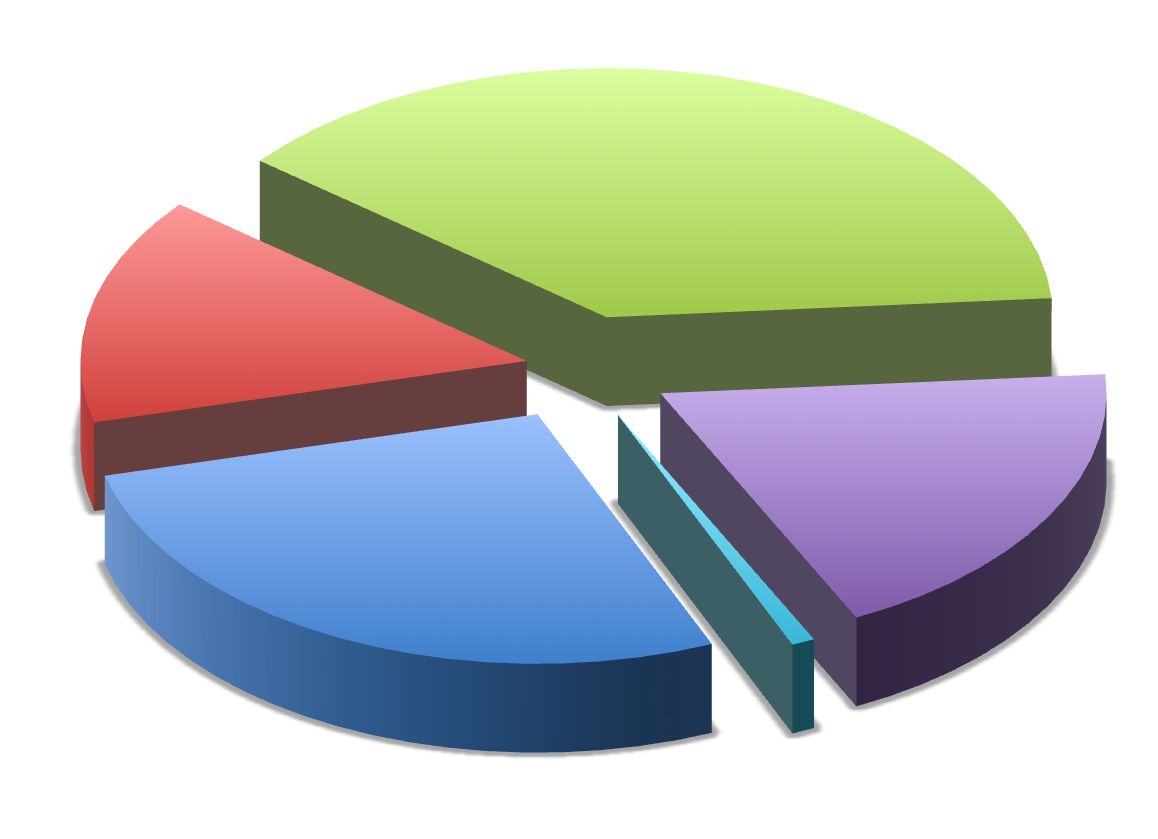 ± 1s
Mantle cooling
(18 TW)
Crust R*
(8 ± 1 TW)
Core
(~9 TW)
-
(4-15 TW)
Mantle R*
(12 ± 4 TW)
total R*
20 ± 4
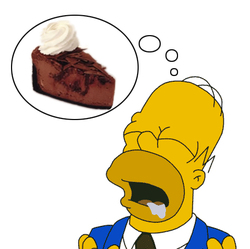 *R radiogenic heat
(0.4 TW) Tidal dissipation
Chemical differentiation
after Jaupart et al 2008 Treatise of Geophysics
Summary of geoneutrino results
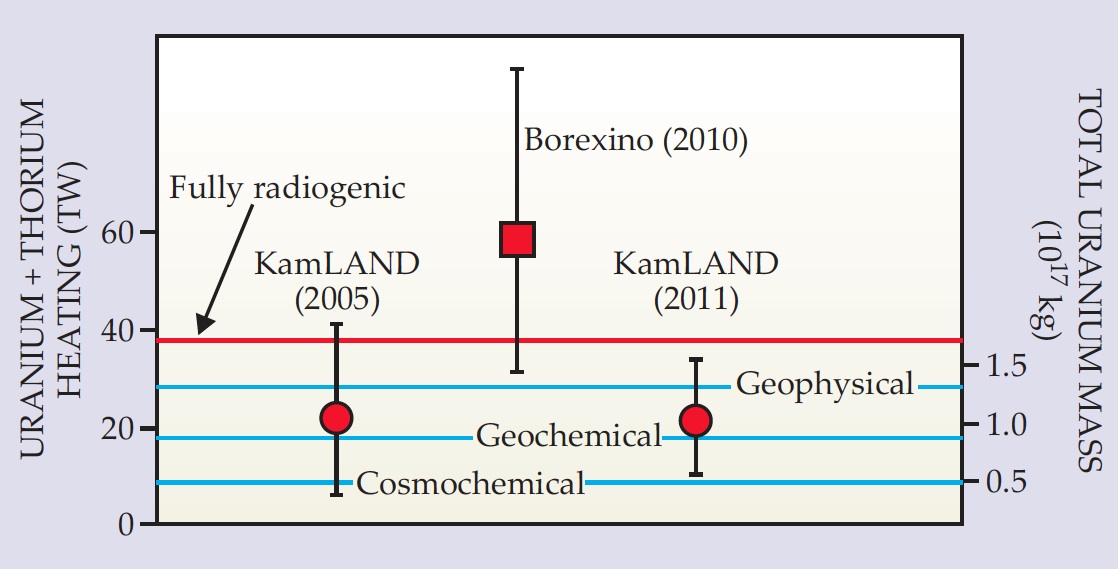 Constrainting U & Th in the Earth
MODELS
Cosmochemical: uses meteorites – Javoy et al (2010); Warren (2011)
Geochemical: uses terrestrial rocks – McD & Sun, Palme & O’Neil, Allegre et al
Geophysical: parameterized convection – Schubert et al; Davies; Turcotte et al; Anderson
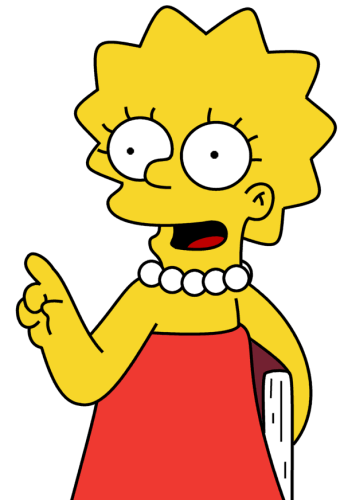 Conclusions
The  CHONDRITE concept is robust  

Chondrites provide a guideline, not a set or rules

The present population of chondrites is LIKELY highly biased

Composition of the Earth is an unknown and big issues are:

	- Mg/Si (ratio of olivine to pyroxene)

	- BSE:10-30 ppb U, ~ 10 to 30 TW, Cont. Crust 7 to 8 TW

Differences in isotopic and chemical ratios in chondrite groups (i.e., enstatite, carbonaceous, ordinary) reflect nebular mixing phenomena